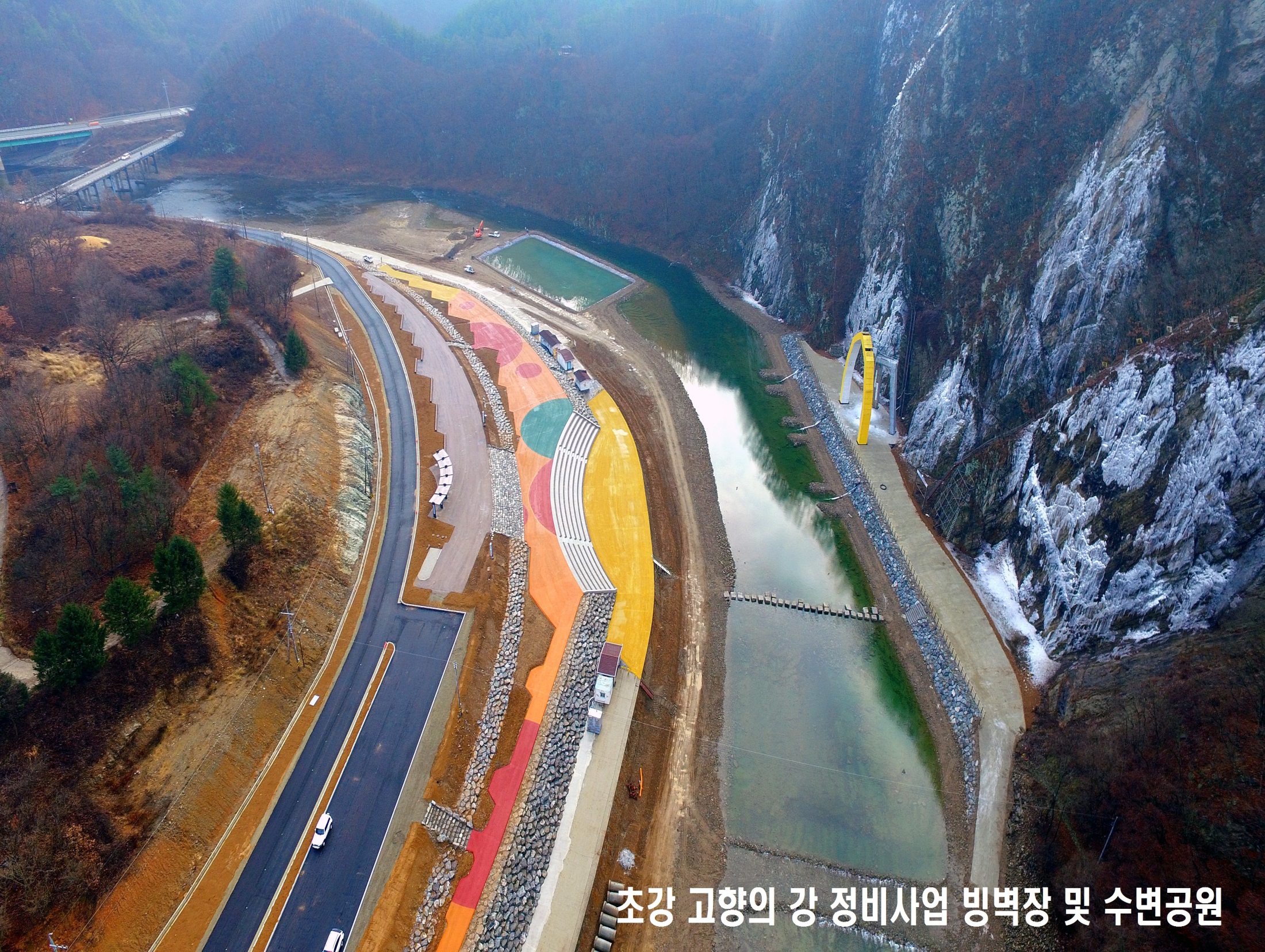 8-1. 2017 재난대응 안전한국훈련
기       간 : 2017. 10. 30. (월) ~ 11. 03. (금) (5일간)
훈련유형 : 다중이용시설 대형화재 및 붕괴
주       관 : 행정안전부, 충청북도, 영동군(국가 종합훈련)
참여기관 : 영동소방서 등 19개 유관기관 및 민간단체
주요 훈련일정
     - 10. 30. (월) : 전직원 비상소집훈련, 도상훈련
     - 10. 31. (화) : 소소심캠페인(소화기, 소화전, 심폐소생술)
     - 11. 01. (수) : 민방위연계 지진대피훈련
     - 11. 02. (목) : 현장훈련(영동체육관)
     - 11. 03. (금) : 불시 기능훈련(메시지훈련)
추진내용 : 「재난 및 안전관리 기본법」에 의한 재난대비훈련
8-2. 2017년  하반기  특정관리대상시설  일제조사  및  정기점검
2017. 9. 01. ~ 10. 31. / 105개소 / 시설별 관리담당자
내     용 :  시설별  변동사항파악  및  안전등급평가
8-3. 2017년  하천점 · 사용허가  연장추진
2017. 10. 01. ~ 11. 30. (2개월간) / 1,020명
  - 하천점용기간이 2017. 12. 31.로 만료되는 하천점용자
8-4. 소하천정비 및 유지관리사업 추진
8-5. 재해위험지구 정비사업 추진
8-6. 2017년 민방위 보충 1차 교육·훈련 실시
8-7. 2017년 영동군 자율방범대 체육대회
2017. 10. 15. (일) 10:00 / 과일나라 테마공원 / 500명
내      용 : 자율방범대 체육대회 및 노래자랑 실시 등
 ※ 군수님 하실 일 : 축사 및 표창 수여
8-8. 제22회 영동군 의용소방대 기술경연대회
2017. 10. 24. (화) 10:00 / 과일나라 테마공원 / 600여명
 ※ 군수님 하실 일 : 축사 및 표창 수여